GRANT PREPARATION
the FUNDAMENTALS


Dr. Bahiyyah Maroon
WHY WE’RE HERE
FINISH THE STATEMENT


“MY WORK________”
PREP FORSUCCESS
PREPARATION LIST
Clarify the organization’s mission
Review RFP with board & impacted personnel
Identify potential partners
Get organized: create a grant portfolio
Create an FUNDER based outline 
READ THE FUNDER’S DIRECTIONS
A PORTFOLIO CHECKLIST
Organization profile
Reliable data on previous outcomes
Resumes of all personnel
Accomplishment statements key personnel
Service provider partners list
Templates: letters of support (LOS) & memorandum of understanding (MOU)
Program & Org. financials
THE GRANT APPLICATION
FUNDER BASED OUTLINE
COPY ALL THE FUNDER’S QUESTIONS INTO A PLAIN WORD DOC

PRINT IT. STUDY IT. LEARN IT. 

ANSWER ONLY WHAT IS THERE. WRITE ONLY WHAT YOU ARE ASKED TO WRITE.
Grant Fundamentals
Budget 
Case Statement 
Program Narrative + Goals & Objectives
Experience & Capabilities
Budget
“Without a clear budget you're unable to make accurate predictions and keep your organization profitable and going strong.” 
			                                                       Eddie Lamb
Budgeting
Assess all implementation costs
Verify allowable costs CAREFULLY
Use the Funder’s Categories Exactly
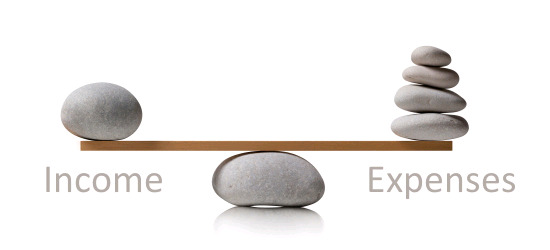 Budgeting
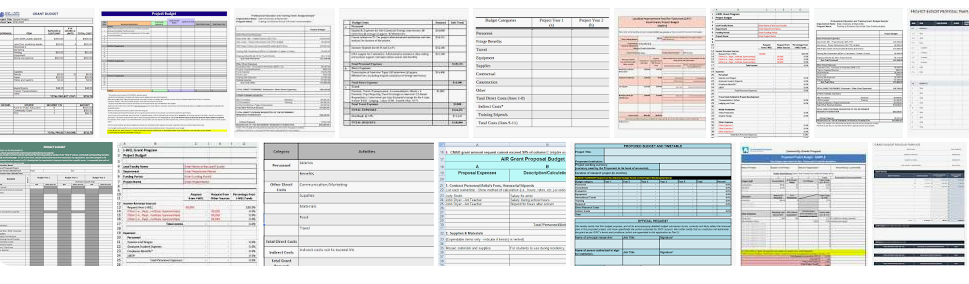 Typical Categories 
Personnel
Fringe & Benefits
Travel
Program Supplies 
Consultants 
Other

1 Full Time Staff member @ $32,000 per year = $32K example
10 tablets @ $214 ea = $2,140 example
NARRATIVE
Program Design
What will the program do? 
What are the methods used?
What evidence shows the methods will work?
HOW WILL YOU DO IT?
Needs
Narrate a Remarkably Compelling Story
Why is the project essential? 

What is at stake if the project isn’t funded?

What’s being done to address the problem?

What gaps will the project fill?
Need Statement Ingredients
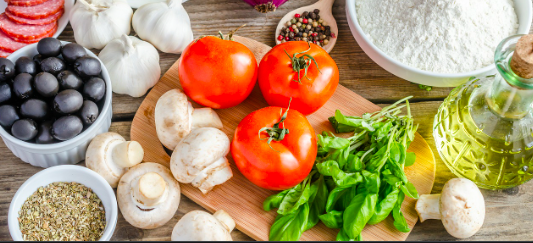 FACTS
DESCRIPTIVE WORDS
ORDER
Case Statement/ Needs
Why is the program needed? 
Make the reader care in 2 paragraphs (or less!)
Use data to show need
Present current solutions
Show in 1 sentence a gap that your program will fill
Closing statement
How important it is to address the BIG ISSUE
EXAMPLE
Case Statement 
Youth crime and educational failure is reaching epidemic levels among the children of under
and working class families in the city of Shreveport located in Caddo Parish, Louisiana. The
connection between educational failure and crime patterns is nowhere more apparent than
Louisiana prisons, which are overflowing reminders of Louisiana’s rank as 3rd in the nation for
crimes per person (DOJ Bureau of Statistics 2021). Among Louisiana inmates, 52% do not have a
GED or high school diploma (Louisiana Dept. of Health and Hospitals 2019). The proposed
program was created to provide needed early interventions against youth criminality and
educational underachievement. The program will address the many serious issues facing the
parents of at risk youth including lack of guidance and support in their parenting efforts.
Fact Finding Resources
US CENSUS 
Robert Wood Johns Foundation CCHR
Brookings Institute
Google Scholar 
NEA Research Reports
CDC National Center for Health Statistics
Fl Departments - per Subject
Goals & Objectives
Goals
Broad – Long-term – Compelling
Tied to funder’s goals
Result in identifiable change
Resolve identified needs
WHAT’S THE FIVE YEAR IMPACT?
Objectives
Specific
Measurable
Quantified
Challenging
Achievable
WHAT ARE THE IMMEDIATE RESULTS?
Experience & Capabilities
“Our work is the presentation of our capabilities.” 
				Edward Gibbon
Capabilities
Brief statement of mission using verve language.
How long has the organization been operating?
What is the board structure?
How often does the board meet and receive program reports?
What is the average annual operating budget?
What was last year’s operating budget?
What kind of accounting system does the organization use?
Who is responsible for fiscal oversight?
Experience
Demonstrate experience by offering: 
Data on outcomes for prior programs
Qualifications of key personnel – training/ experience with  target problem
Evidence of working partnerships that will further objectives
What has the organization accomplished that demonstrates the ability to successfully implement the proposed program?
A GOLDEN RULE
A GOLDEN RULE
Answer the Question & Only the Question
Do not include any information that is not requested
Extra information does not equal higher scoring – in fact it can lower your score
Ex: “Describe the staffing structure” =  How many people and position titles only
Answer each required information item exactly and provide only required information for the item.
Package Preparation
Package Preparation
Cross check - each question, is it answered fully and specifically?
Cross check - each item asked for, is it provided? 
Proofread. Set it Down. Proofread again.
Before you submit take a few breathes and repeat “I have done my best and that is what counts.”
Hit Submit
"The choice to be excellent begins with aligning your thoughts and words with the intention to require more from yourself."
Oprah